Project 2015-08 –
Emergency Operations
–
Laura Anderson, NERC Standards Developer
Project 2015-08 Emergency Operations
Project 2015-08 – Emergency Operations
The Emergency Operations Standards Drafting Team (EOP SDT) is developing revisions based on recommendations that resulted from the Project 2015-02 Emergency Operations Periodic Review of the following standards:
EOP-004-2
EOP-005-2
EOP-006-2
EOP-008-1
Project 2015-08 Emergency Operations
Proposed Retirements
EOP-005
Requirement R3, Part 3.1 (retirement of EOP-005-2, Requirement R3, Part 3.1 approved by Federal Energy Regulatory Commission (FERC) with effective date of January 21, 2014);
Requirement R7
Requirement R8

EOP-006
Requirement R1, Parts 1.2, 1.3, and 1.4
Requirement R7
Requirement R8
Project 2015-08 Emergency Operations
Revisions
EOP-005
Clarifying language revisions for several requirements; and
Revisions to address findings from The Report on the FERC-NERC-Regional Entity Joint Review of Restoration and Recovery Plans.

EOP-006
Clarifying language revisions for several requirements.

EOP-008
Clarifying language revisions for several requirements; and
Requirement R1, Part 1.2.3 revised from “Voice communications” to “Interpersonal Communications” (defined term became effective 10/1/2015).
EOP-004-2 Attachment 1
Reportable Events
The EOP PRT recommended revisions to Attachment 1. The posted recommendations and SAR posting resulted in comments and considerations from industry for attachment revisions, such as:
Provide clarity to the obligations of the Responsible Entities;
Eliminating duplicative reporting by the Generator Operator (GOP) and Balancing Authority (BA);
Generation loss criteria specific to Quebec Interconnection; and
To look for alignment opportunities with the OE-417 report.
EOP-004-2 Attachment 2
EOP-004 – Attachment 2: Event Reporting Form
EOP SDT Leadership conducted an initial meeting with the U.S. Department of Energy (DOE). This meeting resulted in:
EOP SDT and DOE committing to look for opportunities for alignment of reporting requirements; and 
Participation of DOE representatives in the May 3-5, 2016 EOP SDT meeting for further discussions on alignment of OE-417 and EOP-004 event reporting.
Project 2015-08 Emergency Operations
Sean Cavote, Manager of Standards Development
404-446-9697
sean.cavote@nerc.net

Laura Anderson, Standards Developer
404-446-9671
laura.anderson@nerc.net

Stephen Crutchfield, Senior Standards Developer
609-651-9455
stephen.crutchfield@nerc.net
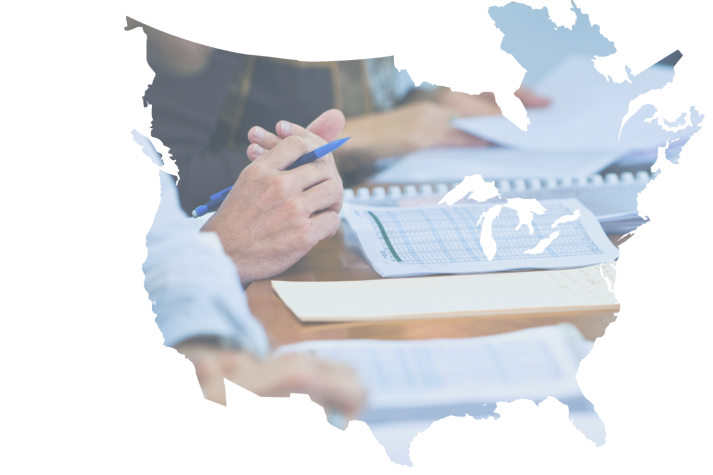 Questions and Answers